Football League
The College of Sciences of Zulfi organized a football league for   the college employees and the departments of the AlMujama'a University in Zulfi in the sports hall of Zulfi club. In the first round,
the team of the College of Education met the team of the College of Dental Medicine on 04/06/1434 (MP) and won  3- 1.
In the second round, the team of the College of Education met a team from the administration of employment and maintenance on 05/06/1434 (MP) and won a scoring of 4-1.
Finally, in the third round, the team of the college of education met a team of the service administration on Tuesday, 06/06/1434 (MP) and won a scoring of 4-0. 
With these results achieved, the College of Education has consecutive victories which qualifies it for the final match of the championship next Sunday.
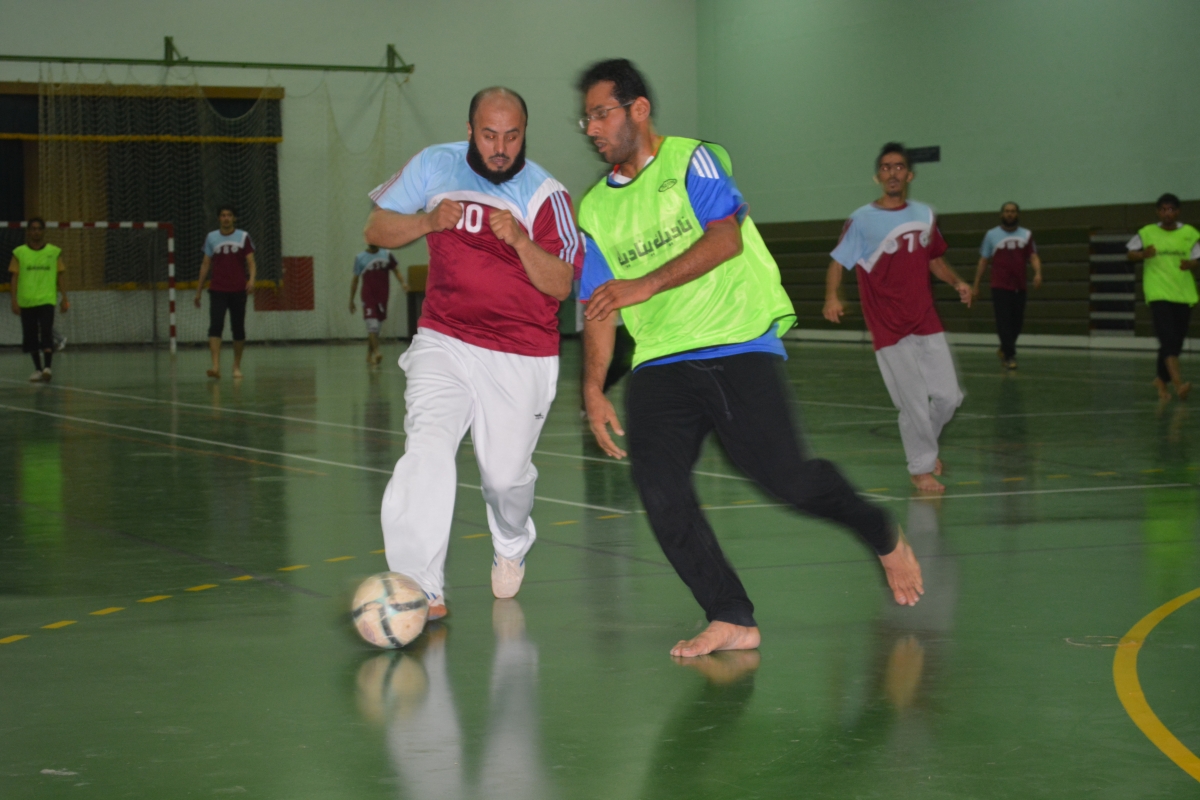